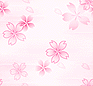 Экскурсия «Из истории утюга» - это рассказ об эволюции утюга длиной в 2, 5 тысячи лет. После экскурсии каждый может рассмотреть и подержать в руках экспонаты.
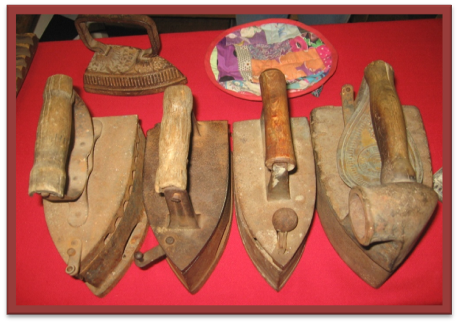 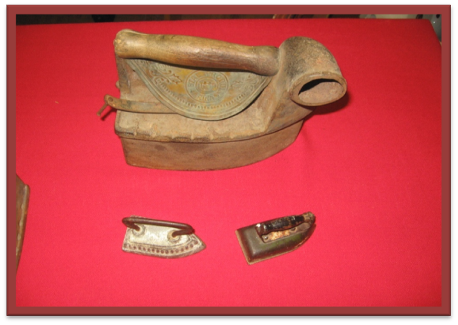 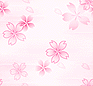 Музей «Бумеранг» 
 МОУ «Молчановская средняя общеобразовательная школа №1»
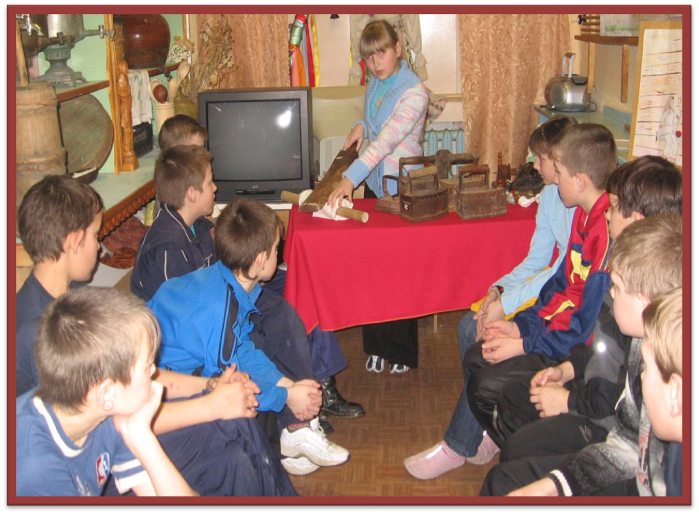 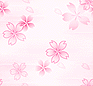 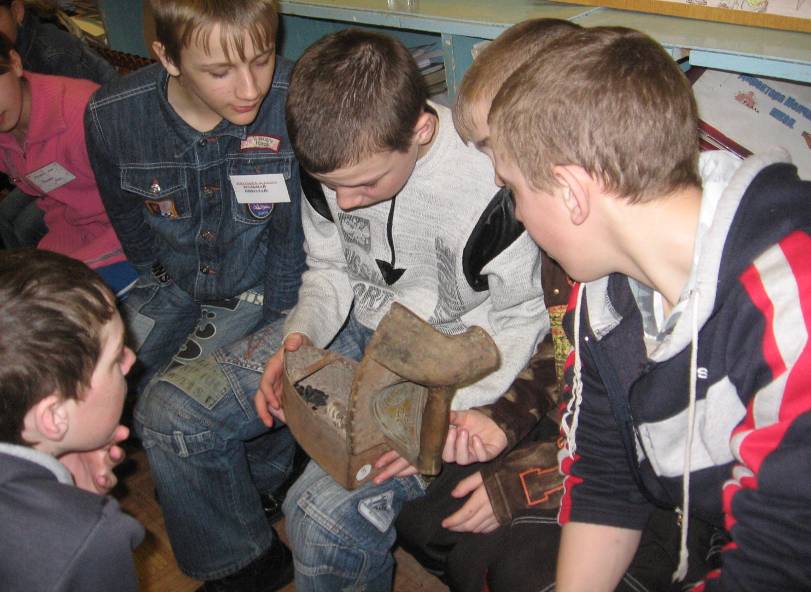 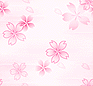 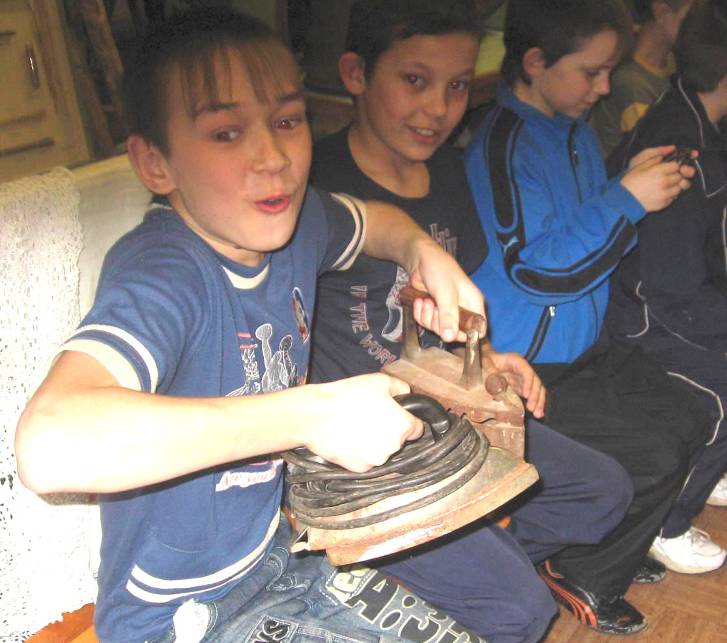 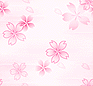 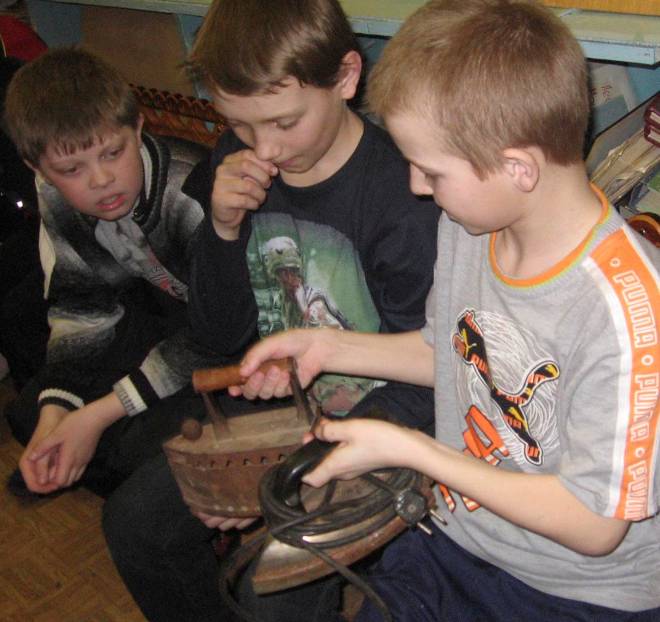 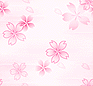 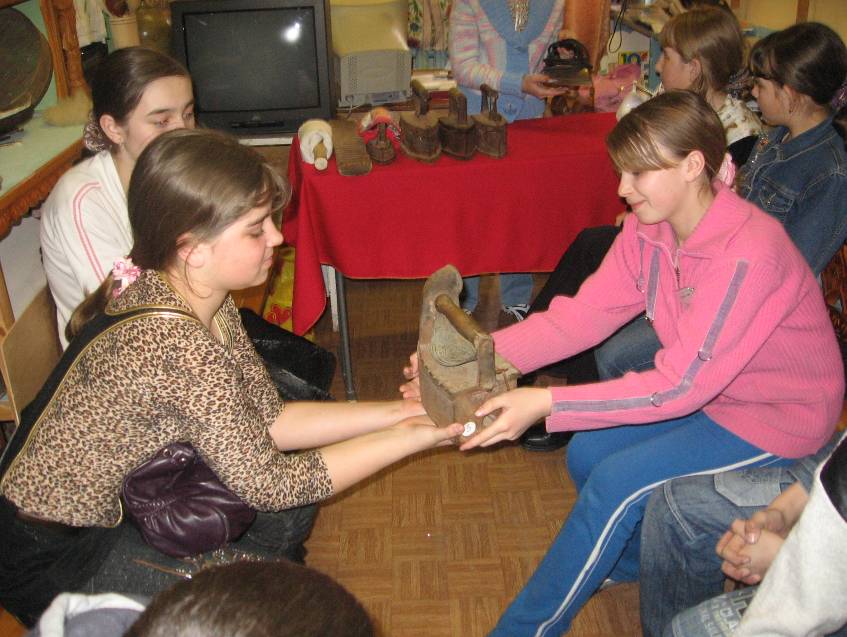